Τα μαθηματικά μέσα από τη λογοτεχνία και την τέχνη
Στα πλαίσια της ευέλικτης ζώνης β΄ τριμήνου. Τάξη Β1
Εκπαιδευτικός : Μαρία Βρύζα
Εκφραστήκαμε καλλιτεχνικά μέσα από το βιβλίο «Άγης ο μαθημάγος»
Ζωγραφίζοντας τον ήρωα
Περιγράφοντας τον ήρωα και στέλνοντας 8 σχετικές δράσεις στην  5η βιβλιοτρεχάλα φιλαναγνωσίας του εκδοτικού οίκου «Ψυχογιός»
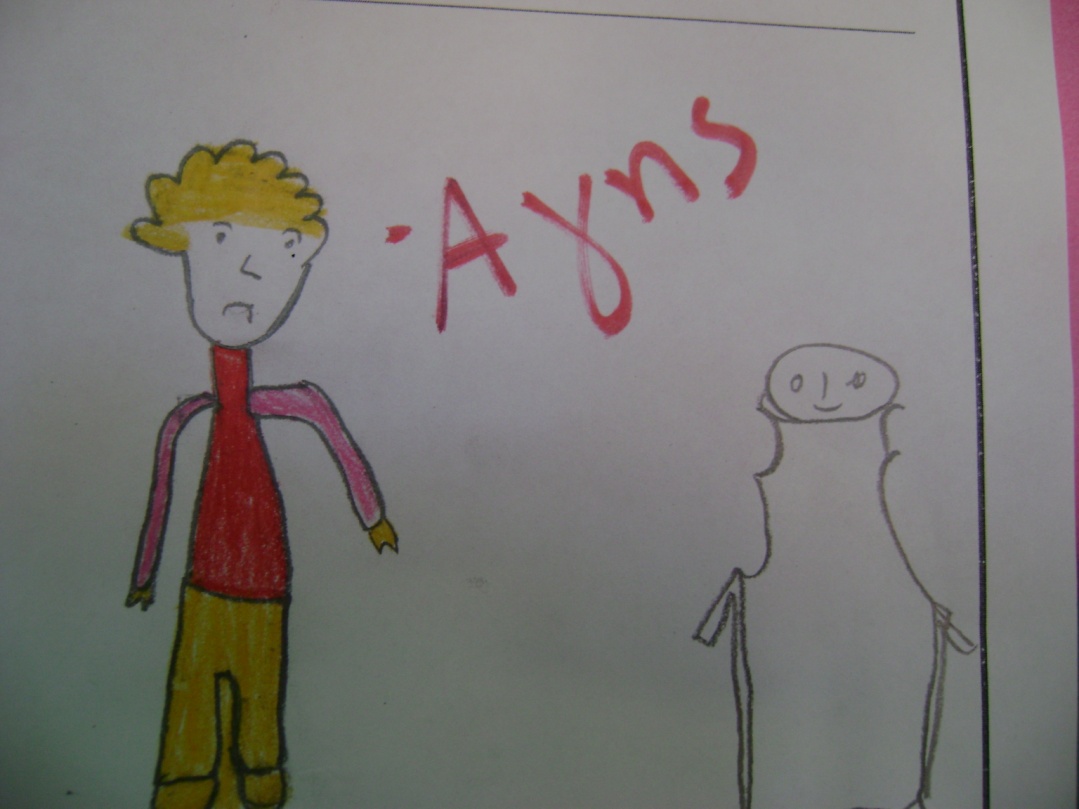 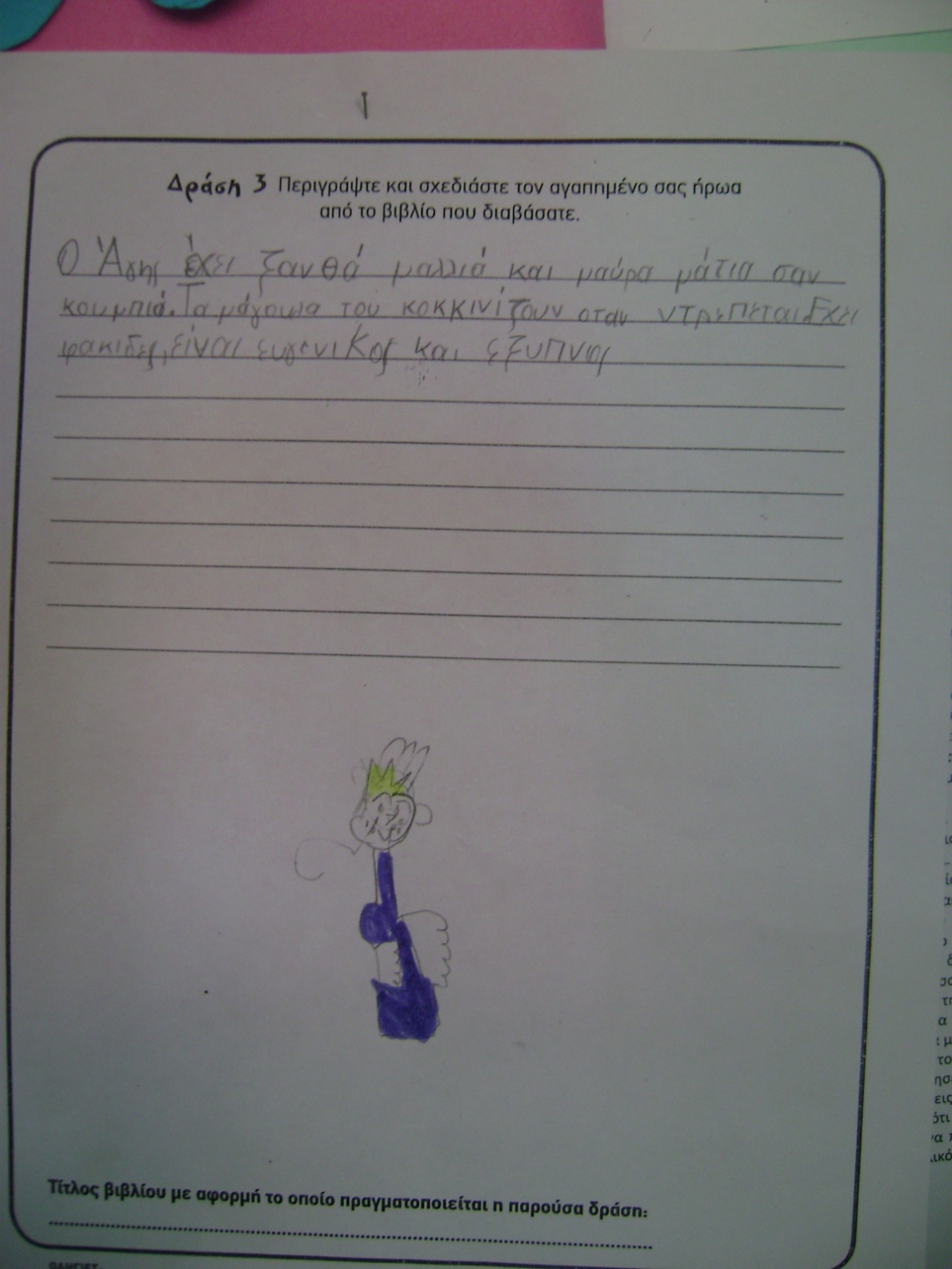 Οι μαθητές παρουσίασαν παραμύθια- ιστορίες όπου υπήρχαν αριθμητικά δεδομένα
Ταξινομήσανε κατηγορίες βιβλίων σε «βιβλιοθήκες»
Δημιούργησαν τάγκραμ και κολάζ με σχήματα